Piano Nazionale di Ripresa e Resilienza - PNRRInvestimento 2.2 “Task force digitalizzazione, monitoraggio e performance” della M1C1 Subinvestimento 2.2.1: “Assistenza tecnica a livello centrale e locale del PNRR” 





ATTIVITA’ IN AMBITO PER
L’ASSISTENZA TECNICA
PRESSO EE.LL
31.08.2023




Task Force

MONITORAGGIO & RENDICONTAZIONE
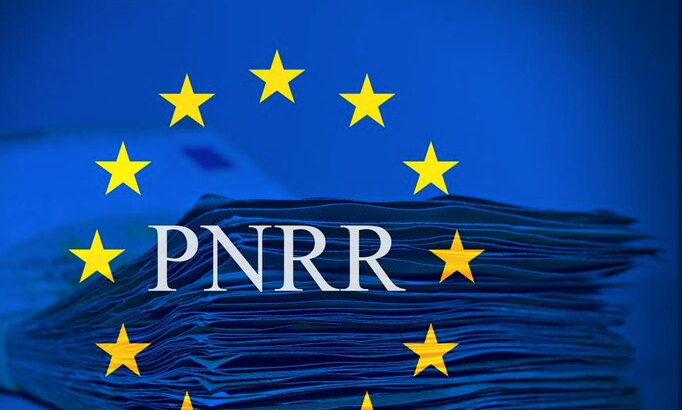 Assistenza Tecnica I Esperti e modalità operative
L’Assistenza Tecnica (TA) è finalizzata a supportare le amministrazioni territoriali con l'obiettivo di velocizzare le procedure complesse. «L'azione della TA è volta allo svolgimento dei seguenti compiti: supporto alle Amministrazioni nella gestione delle procedure complesse e al recupero dell'arretrato, assistenza tecnica ai soggetti proponenti per la presentazione dei progetti, supporto alle attività di misurazione dei tempi effettivi di conclusione delle procedure.»(1) 
L'intervento mira ad accrescere la capacità amministrativa degli enti, per garantire la l’attuazione delle semplificazioni e velocizzare le procedure amministrative propedeutiche all'implementazione dei progetti previsti PNRR.

Le  Task force di Regione Lombardia del progetto «1000 Esperti» sono composte  da professionisti con competenza in materia di edilizia, urbanistica, endo-procedimenti nei temi ambientali e degli appalti, procedure amministrative, di monitoraggio e rendicontazione e digitalizzazione. 
Offrono Assistenza Tecnica ai Comuni e Province di Lombardia in merito alle procedure complesse attraverso le seguenti modalità operative:
Risposte ai quesiti di Comuni e di Province   attraverso il Portale PAsS  (link  www.passlombardia.it).
Webinar tematici, FAQ e definizione di un set di buone pratiche per argomenti di maggiore interesse. 
Incontri dedicati presso le Province per consulenze su problematiche complesse.  

Di seguito i contenuti delle attività in ambito sulle quali gli Esperti possono fornire assistenza.
(1) Fonte: DPCM 12/11/21
TF Monitoraggio e Rendicontazione
Assistenza Tecnica I Attività in ambito
Le attività in ambito  sono quelle previste dal DPCM strettamente connesse alle procedure complesse del Piano Territoriale di RL o attività indirettamente connesse con le procedure complesse ed il loro efficientamento e/o quelle propedeutiche all'implementazione dei progetti previsti dal PNRR.  Tra le attività in ambito distinguiamo: 
CONSULENZA TECNICA
Sostegno operativo nella riduzione di arretrato e tempi delle procedure complesse (analisi di pratiche, proposte operative di azioni per ridurre tempi e arretrato)   
Elaborazione di pareri tecnici e/o legali e di altra documentazione utile a fini istruttori  
Controllo della documentazione presentata a corredo delle istanze
Sostegno tecnico agli Enti  nella presentazione delle istanze, anche con la preparazione di modelli semplificati
Predisposizione e definizione di standard che consentano di accelerare i tempi delle connesse procedure autorizzatorie
Consulenza tecnica e supporto specialistico nella preparazione di atti amministrativi connessi alle pratiche in contenzioso
Elaborazione di  moduli  e  format digitali semplificati e standardizzati per le procedure oggetto di supporto (semplificazioni)
Elaborazione di proposte di innovazione nei modelli organizzativi, di reingegnerizzazione e semplificazione amministrativa dei processi e degli strumenti dell’azione amministrativa riguardanti le procedure oggetto di intervento 
Assistenza tecnica all’utilizzo dei portali di RL.
TF Monitoraggio e Rendicontazione
Assistenza Tecnica I Attività in ambito (cont.)
CONSULENZA GIURIDIC0  - LEGALE

Assistenza giuridica e legale nelle controversie instaurate innanzi all’autorità giudiziaria (per procedure complesse)
Assistenza giuridica e legale a seguito di aggiornamenti normativi (ad esempio Codice Appalti/ nuova normativa FER ecc), anche con pareri per modifica delle procedure in essere per meglio indirizzare le procedure complesse
Pareri per interpretazioni / sovrapposizioni fra leggi regionali/nazionali
Individuazione delle determinanti alla base del contenzioso per produrre miglioramenti e proposte di soluzione.
TF Monitoraggio e Rendicontazione
Assistenza Tecnica I Attività in ambito (cont.)
CONSULENZA PER MONITORAGGIO E RENDICONTAZIONE
Impostare e realizzare attività di monitoraggio sui tempi di conclusione delle procedure previste dal DPCM 12 novembre 2021 (All B) 
Consulenza e supporto tecnico – specialistico per la costruzione di sistemi di monitoraggio fisico di progetti e processi anche in riferimento agli stati di avanzamento degli investimenti. 
Supporto al monitoraggio/rendicontazione/verifica dell’avanzamento di strategie di sviluppo territoriale multisettoriali e multifondo.
Monitoraggio delle procedure complesse a livello di Provincia e di Comune in correlazione con progetti Pnrr al fine di focalizzare gli sforzi sulle criticità ed ottimizzare le attività degli esperti.

CONSULENZA PER INFRASTRUTTURE DIGITALI
Fornire assistenza tecnica agli Enti del territorio per l’adozione e l’utilizzo di sistemi informatizzati di gestione delle procedure
Progettare/riprogettare sistemi informatizzati di gestione delle procedure amministrative oggetto di supporto ai fini dell’efficientamento e semplificazione della PA con eliminazione dei “colli di bottiglia”.
NOTA. Si precisa che i pareri o  gli elaborati redatti dagli Esperti non costituiranno alcun vincolo per gli EE.LL e potranno essere utilizzati dalle autorità competenti a puro scopo di indirizzo.
TF Monitoraggio e Rendicontazione
Assistenza Tecnica I Attività fuori ambito
Le attività fuori ambito sono le attività non strettamente connesse alle procedure complesse oggetto del Piano Territoriale di Regione Lombardia e sulle quali gli Esperti non sono chiamati a dare supporto.

Esempi di esclusione:
Firma di pareri e altra documentazione utile a fini istruttori
Preparazione di documentazione tecnico/economica relativa alla partecipazione di bandi/finanziamenti
Sostegno agli Enti e alle imprese nell’attività di analisi dei bandi PNRR e di preparazione/presentazione dei bandi stessi
Supporto per la partecipazione ad appalti o selezione dei partecipanti
Supporto all’utilizzo del Regis
Richiesta di personale (o utilizzo dell’esperto in sostituzione di funzioni assegnate al personale)
Implementazione operativa delle azioni di digitalizzazione
TF Monitoraggio e Rendicontazione